Download these slides
people.csail.mit.edu/seneff/2015/WAPF_heart.pptx
New Paper Just Released!
Anthony Samsel and Stephanie Seneff.
Glyphosate, pathways to modern diseases IV: cancer and related pathologies.
Journal of Biological Physics and Chemistry 15 (2015) 121–159.

Check it out here:
http://www.gmfreecymru.org/pivotal_papers/crucial61.html
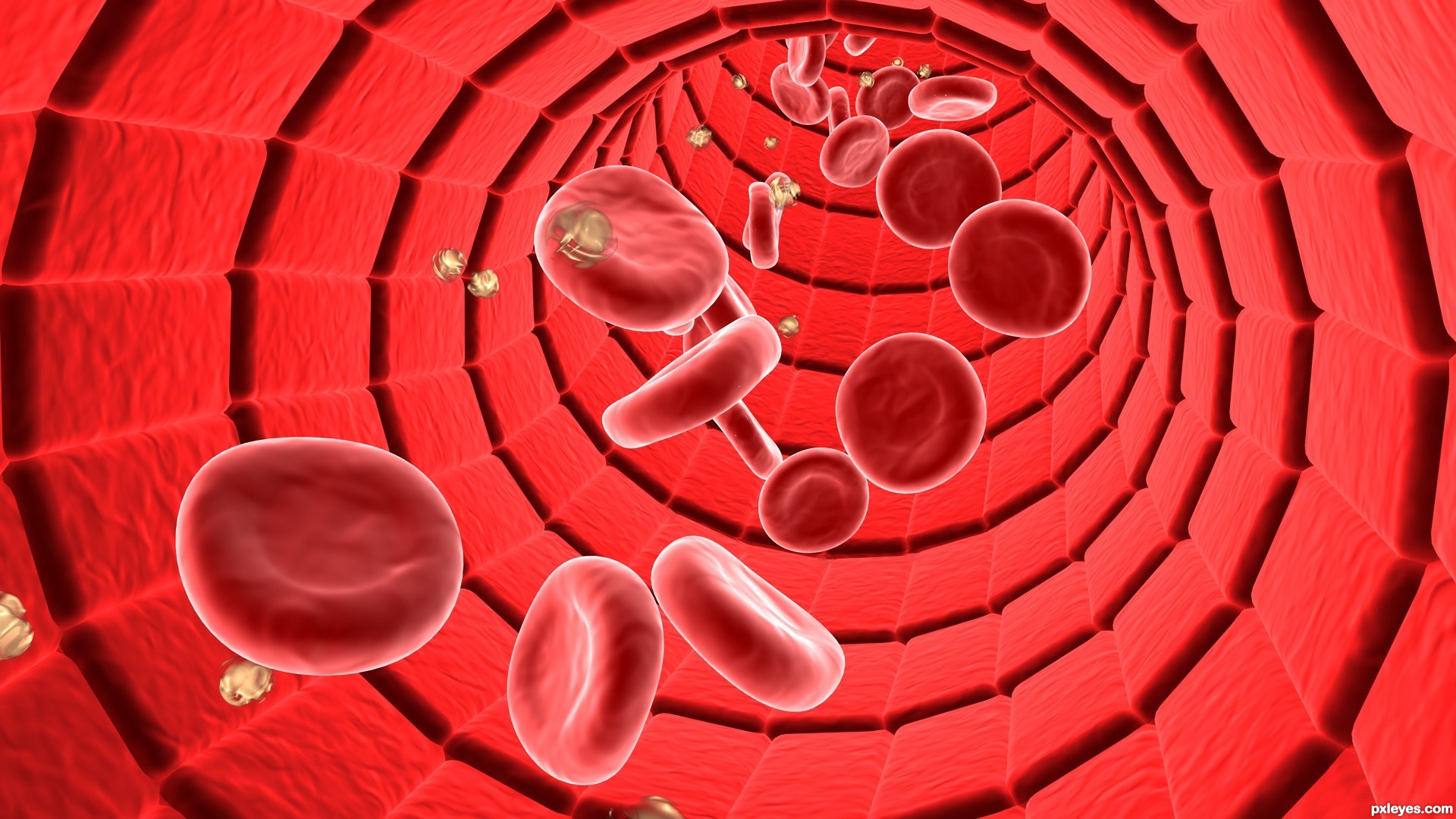 Cholesterol Sulfate, Electricity and the Vasculature
Stephanie Seneff
MIT CSAIL
 September 15, 2015
The fatal tendency of mankind to leave off thinking about a thing when it is no longer doubtful, is the cause of half their errors. 

– John Stuart Mill, 1859
Belief: 
Cholesterol is a toxic substance that needs to be avoided in the diet, and  statin drugs are the best way to keep cholesterol levels low
Reality: 
Cholesterol is essential for human life and it  protects us from multiple modern diseases
[Speaker Notes: ¼ of the population over 45
32 million Americans]
Outline
Sulfate and the Glycocalyx
Cholesterol Sulfate and Heart Disease
Streaming Potential
Roundup, StAR and Sterol Homeostasis
Iron and GGT
How to Stay Healthy!
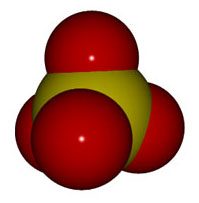 Sulfate and the Glycocalyx
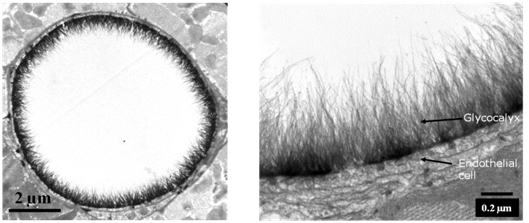 Expanded View
Artery
 Cross Section
The Broad Picture
Water plays a vital role in human physiology, but it needs sulfate to work properly
Cholesterol sulfate, produced upon sun exposure, provides sulfate to the vasculature
Toxic chemicals (especially glyphosate) disrupt sulfate synthesis and sulfate transport
This harms red blood cells and induces anemia
It also induces an inflammatory response leading to systemic cellular injury
Sulfate deficiency is behind most modern diseases
It’s All About the Blood
We are 2/3 water by mass and 99% by molecule count
Most of the water in the body is gelled
The BIG EXCEPTION is the flowing blood!
Blood delivers nutrients  to                                                             and removes waste from                                                                            all the tissues
Gelled water lines the vessel                                               wall and provides slick,                                                      slick frictionless passage of  red                                                   blood cells through the capillaries 
Sulfate keeps the water gelled  along the border
Sulfate transport is problematic ….
Sulfate is Crucial to Maintain Structured Water
Most cells in the body maintain an extracellular matrix that is formed from “glycosylated” proteins with complex sugar chains attached to them, and sulfate ions bound to the sugars at strategic locations in an irregular but non-random pattern
The glycocalyx that lines the walls of all blood vessels is formed from these glycoproteins
Sulfated Glycosaminoglycans (GAGs)(also called “Mucopolysaccharides”)
Prominent in extracellular matrix surrounding cells
Amount of sulfate depends on availability
Crucial for maintaining negative charge and communicating
http://www.science-autism.org/sulphate.htm
Endothelial Glycocalyx Schematic*
“GAG chain”
(GlycosAminoGlycan =
Amino-sugar-chain)
*S Reitsma et al., Pflugers Arch - Eur J Physiol (2007) 454:345–359
[Speaker Notes: treasures/endothelial_glycocalyx_review.pdf
Fig. 1 Schematic representation of the endothelial glycocalyx, showing its main components. Left: The endothelial glycocalyx can be observed in vivo as a red blood cell exclusion zone, located on the luminal side of the vascular endothelium. It consists of membrane- bound and soluble molecules. Right: Components of the endothelial glycocalyx. Bound to the endothelial membrane are proteoglycans, with long unbranched glycosaminoglycan side-chains (GAG-chain) and glycoproteins, with short branched carbohydrate side-chains. Incorporated in and on top of this grid are plasma and endothelium 
derived soluble components, including hyaluronic acid and other soluble proteoglycans (e.g., thrombomodulin) and various proteins, such as extracellular superoxide dismutase (ec-SOD) and antithrombin III (AT III). Together, these components form the endothelial glycocalyx that functions as a barrier between blood plasma and the endothelium and exerts various roles in plasma and vessel wall homeostasis. Note that this figure is not drawn to scale; its purpose is to illustrate glycocalyx composition]
Endothelial Glycocalyx Schematic*
Gel layer prevents attack of vessel wall by blood sugars and oxidizing agents.
Cellular signaling mechanisms (e.g., antioxidant ec-SOD and clot-protective AT III) depend on sulfates to work.
*S Reitsma et al., Pflugers Arch - Eur J Physiol (2007) 454:345–359
[Speaker Notes: antithrombin

treasures/endothelial_glycocalyx_review.pdf
Fig. 1 Schematic representation of the endothelial glycocalyx, showing its main components. Left: The endothelial glycocalyx can be observed in vivo as a red blood cell exclusion zone, located on the luminal side of the vascular endothelium. It consists of membrane- bound and soluble molecules. Right: Components of the endothelial glycocalyx. Bound to the endothelial membrane are proteoglycans, with long unbranched glycosaminoglycan side-chains (GAG-chain) and glycoproteins, with short branched carbohydrate side-chains. Incorporated in and on top of this grid are plasma and endothelium 
derived soluble components, including hyaluronic acid and other soluble proteoglycans (e.g., thrombomodulin) and various proteins, such as extracellular superoxide dismutase (ec-SOD) and antithrombin III (AT III). Together, these components form the endothelial glycocalyx that functions as a barrier between blood plasma and the endothelium and exerts various roles in plasma and vessel wall homeostasis. Note that this figure is not drawn to scale; its purpose is to illustrate glycocalyx composition]
Exclusion Zone: Model of Capillary*
Battery!
Blood
Sulfated GAGs
Endothelium
*Figure 9, M. Rohani and G.H. Pollack, Langmuir 2013, 29, 6556−6561
[Speaker Notes: Langmuir_Pollack_flow_through_tube_protons_gather_2013.pdf 
Images/Pollack1.jpg
Figure 9. (a) Distribution of charge in the exclusion zone and water beyond the exclusion zone as shown by electrical potential measurements and pH- sensitive dye studies. Protons spread in bulk water, although some cling to the negatively charged EZ. (b) Disposition of charge anticipated in a tubular configuration.]
Water Organizes Into “Crystals” in the Exclusion Zone*
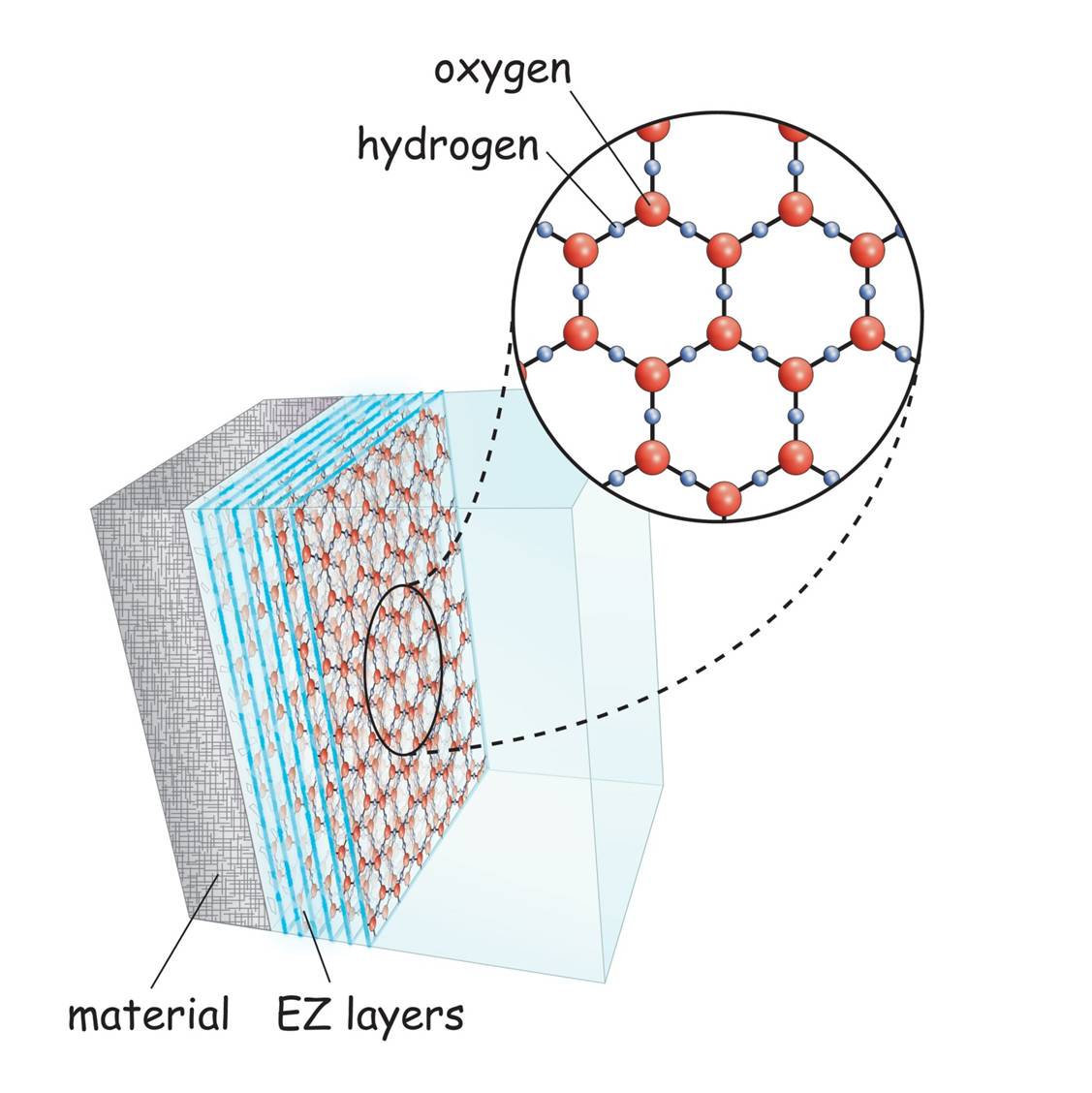 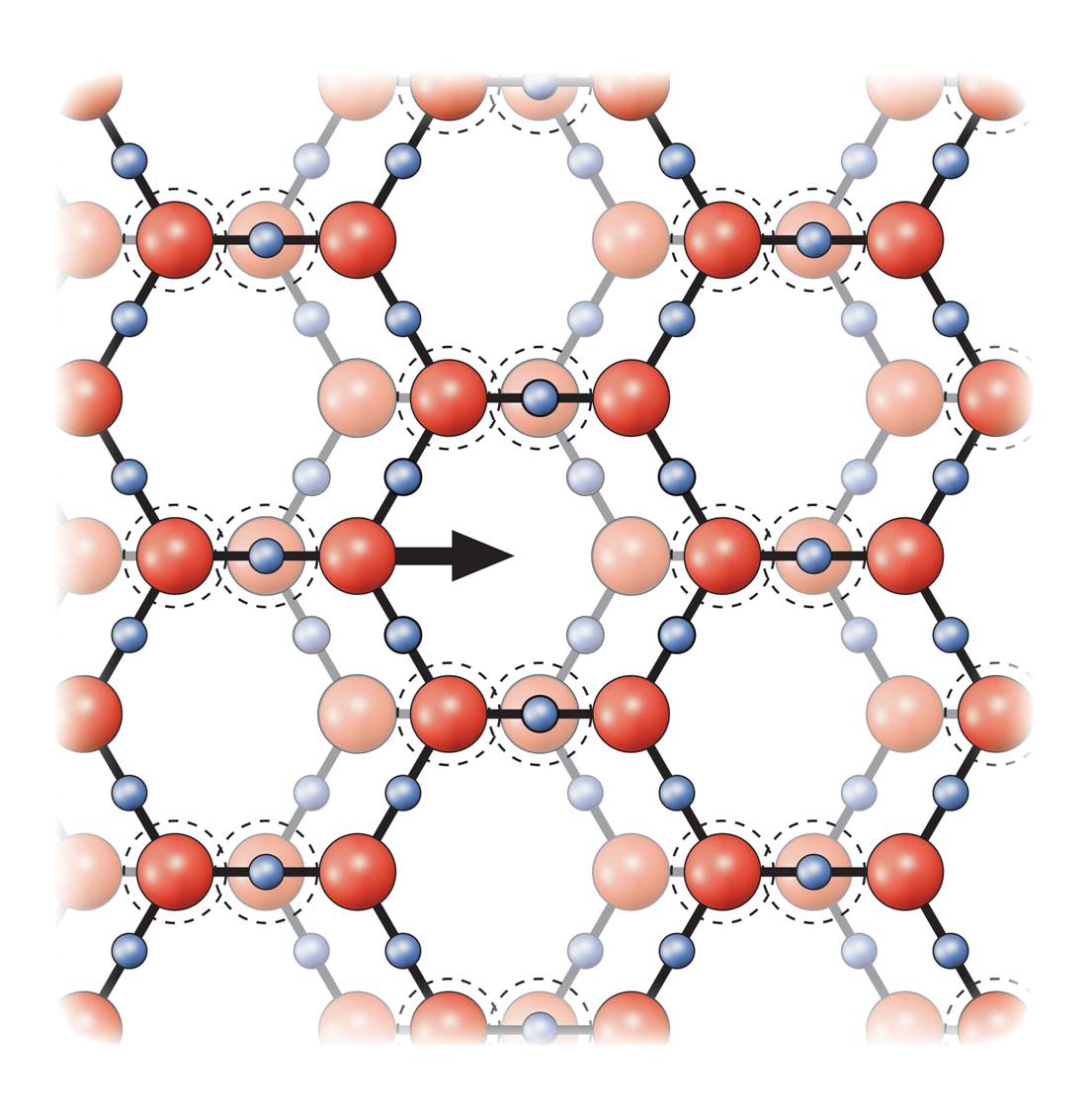 endothelial cells
Protons collect at the interface between
The exclusion zone and     the bulk water in the blood
Negatively 
Charged
Exclusion Zone
+
+
+
+
+
Unstructured water in blood
*http://doublehelixwater.eu/understanding-water-contents/exclusion-zone-form/
Water Organizes Into “Crystals” in the Exclusion Zone*
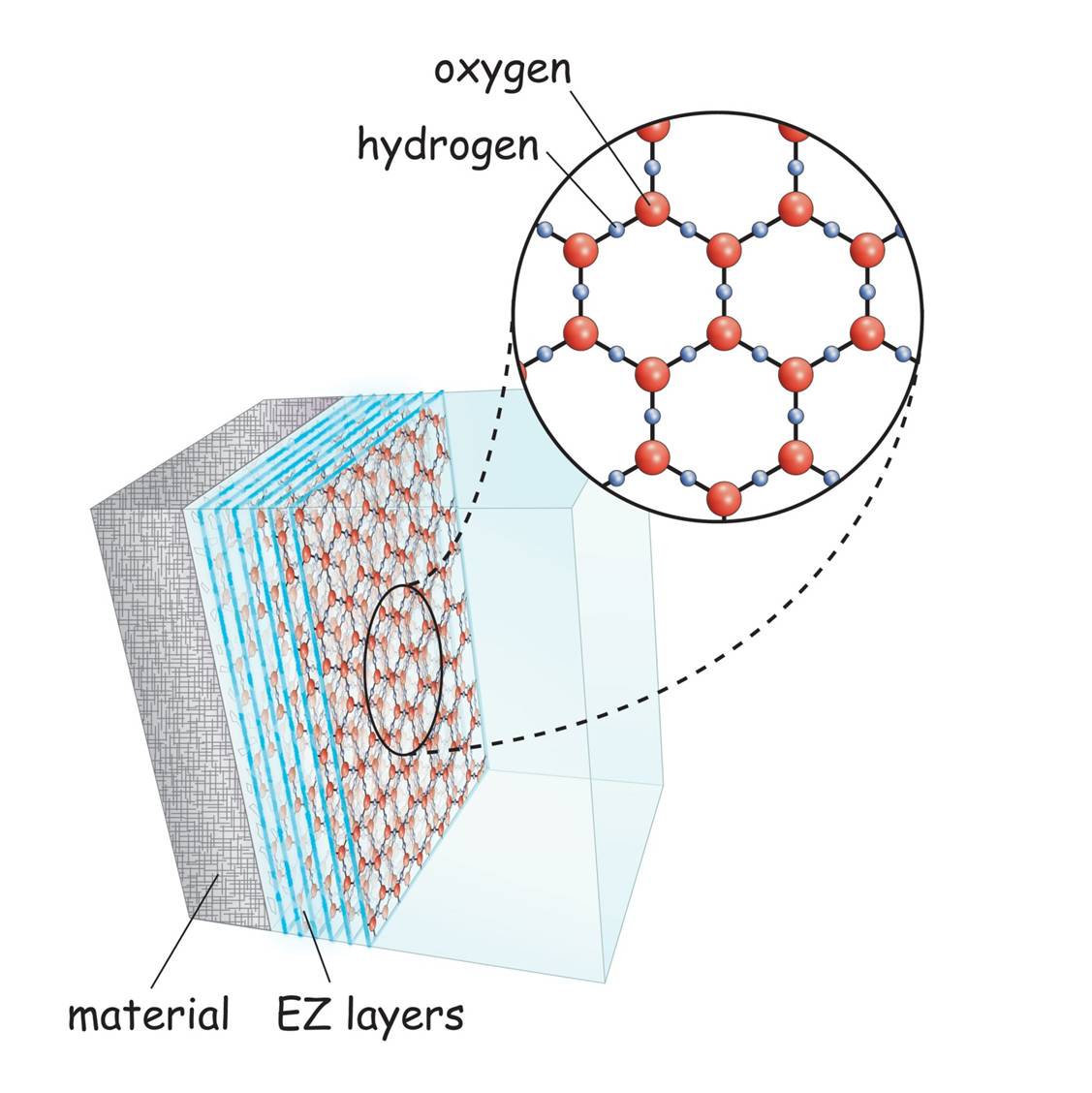 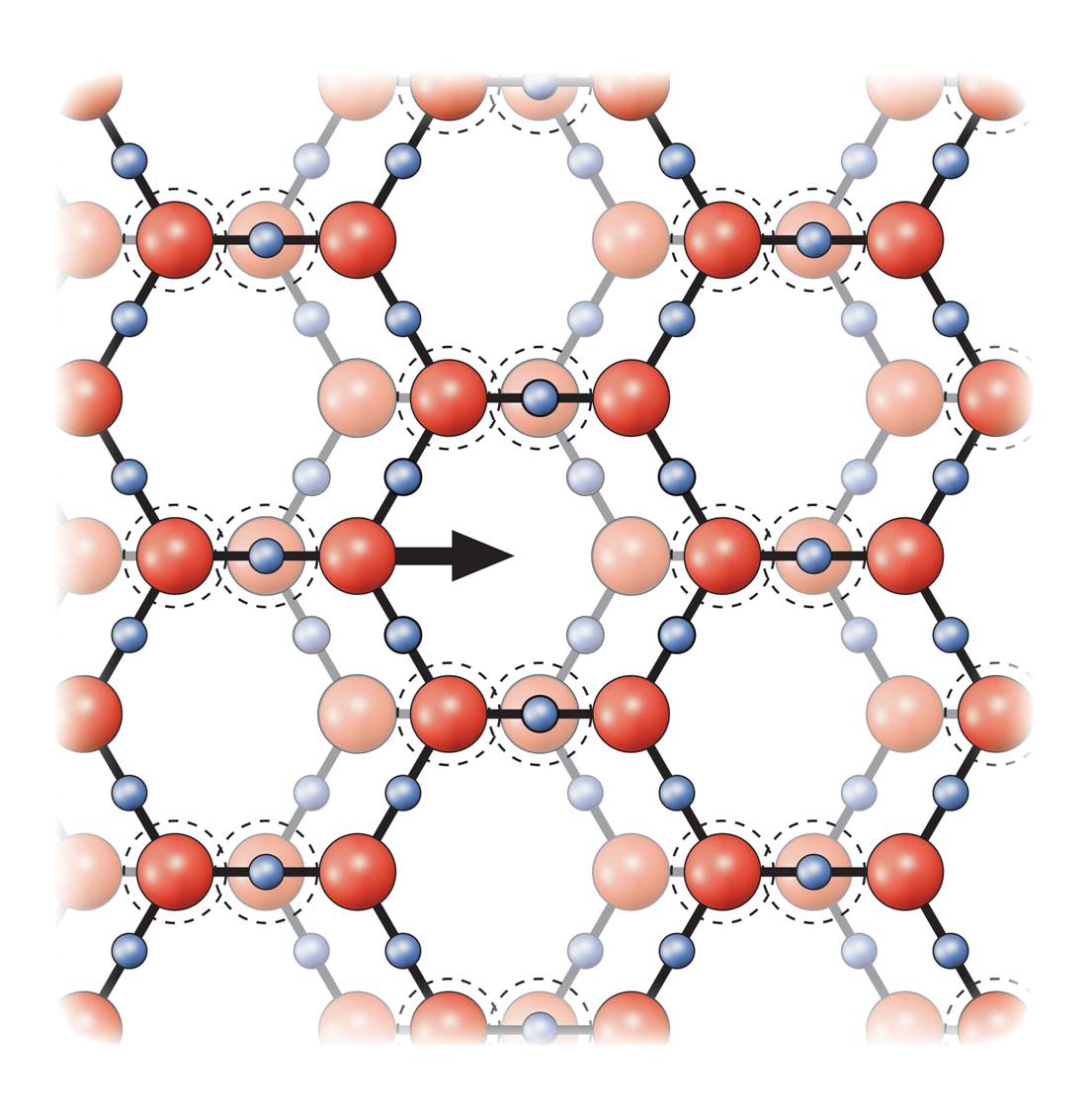 endothelial cells
The surface energy of water is a non-metabolic "fuel" source for the molecular motors of our bodies
Protons collect at the interface between
The exclusion zone and     the bulk water in the blood
Negatively 
Charged
Exclusion Zone
+
+
+
+
+
Unstructured water in blood
*http://doublehelixwater.eu/understanding-water-contents/exclusion-zone-form/
Cholesterol Sulfate
 and Heart Disease
Cholesterol:  Saint, Not Villain
Cholesterol is to animals as chlorophyll is to plants: it gives us a brain and mobility
The brain makes up 5% of the body’s weight and contains 25% of the body’s cholesterol
Why would cholesterol pile up in the arteries leading to the heart, if not for a good reason??
Cholesterol and Cholesterol Sulfate
Sulfation makes cholesterol water-soluble and therefore much easier to transport
Equally important is that cholesterol carries sulfate
SULFATE
[Speaker Notes: From cholesterol_sulfate_agile.pdf – this was the original article on that topic.]
A Provocative Proposal*
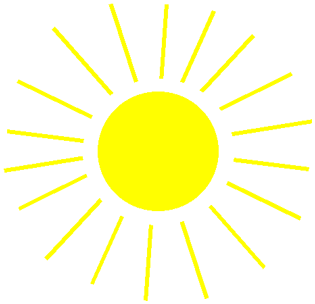 Cholesterol sulfate supplies                        oxygen, sulfur, cholesterol,                         energy and negative charge to                                   all the tissues
Sulfate is synthesized from sulfide in skin and blood stream utilizing energy in sunlight
Protects from UV damage and keeps microbes out
*S Seneff et al. Theor Biol Med Model 2015; 12:9
Heart Disease Mortality and Sunlight*
*Grimes et al.,  Q. J. Med. 1996; 89:579-589
[Speaker Notes: vitaminK/sunlight_heart_disease.pdf]
A Provocative Proposal*
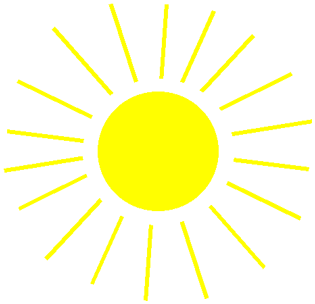 Cholesterol sulfate supplies                        oxygen, sulfur, cholesterol,                   energy energy and negative charge to                                   all the tissues
Sulfate is synthesized from sulfide in skin and blood stream utilizing energy in sunlight
Protects from UV damage and keeps microbes out
Endothelial Nitric Oxide Synthase               (eNOS) performs the magic
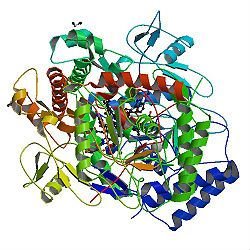 The skin is a solar powered battery!
*S Seneff et al. Theor Biol Med Model 2015; 12:9
A Provocative Proposal*
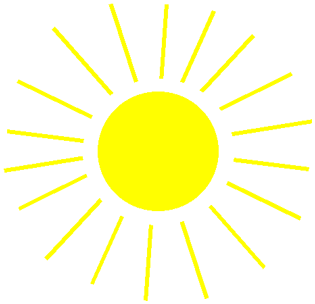 Cholesterol sulfate supplies                        oxygen, sulfur, cholesterol,                   energy energy and negative charge to                                   all the tissues
Sulfate is synthesized from sulfide in skin and blood stream utilizing energy in sunlight
Protects from UV damage and keeps microbes out
Endothelial Nitric Oxide Synthase               (eNOS) performs the magic
BOLD CLAIM:
Deficiencies in cholesterol and sulfate supplies to the blood and to the tissues are the most important factor behind modern diseases
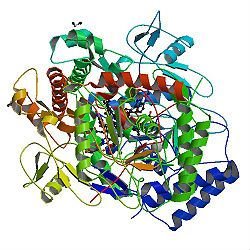 The skin is a solar powered battery!
*S Seneff et al. Theor Biol Med Model 2015; 12:9
eNOS is Very Vulnerable*
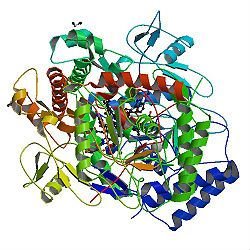 eNOS depends on:
Cobalamin (vitamin B12, cobalt)
Heme iron, sulfur, zinc, oxygen
Glutathione
Sunlight
eNOS is a cytochrome P450 enzyme:
Highly susceptible to damage from various environmental toxicants like mercury,     aluminum, glyphosate (Roundup herbicide), etc.
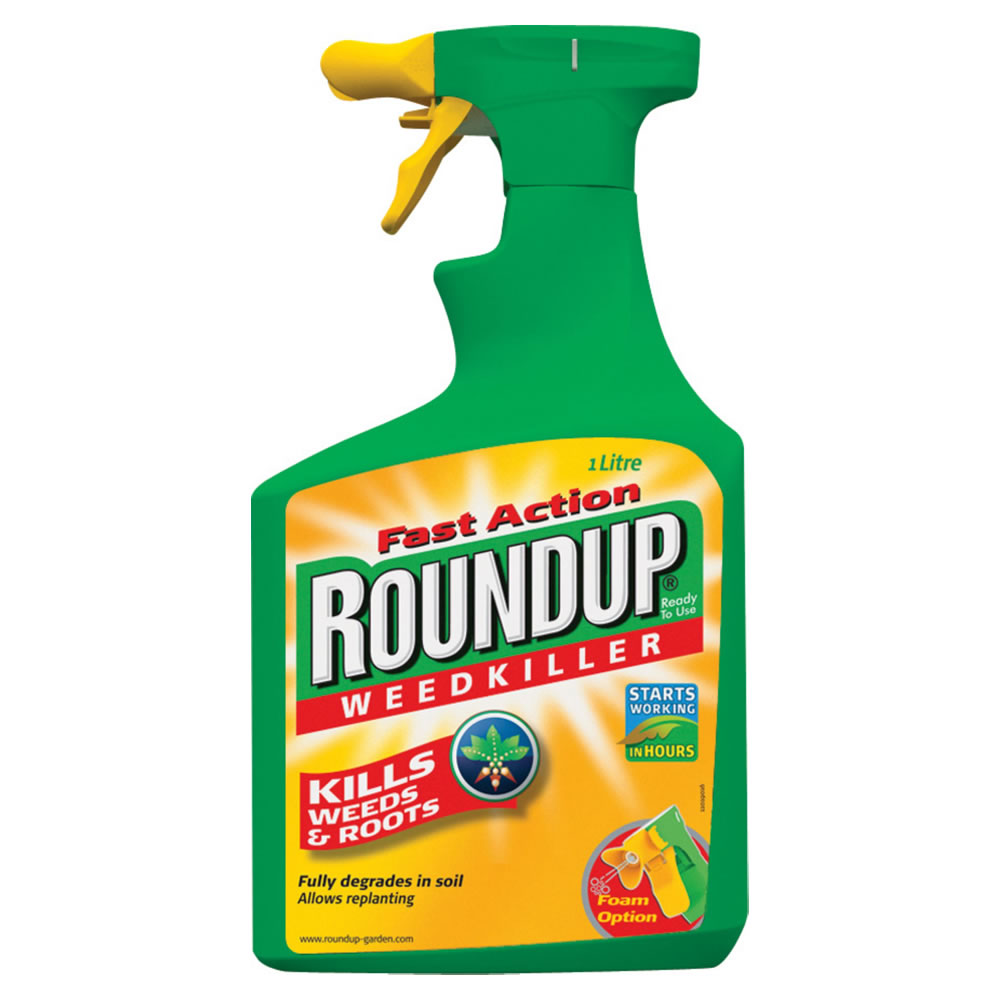 *S. Seneff et al., Entropy 2012, 14, 2492-2530
Cholesterol sulfate provides negative charge*
-
-
-
-
-
-
-
-
-
-
-
-
-
-
-
-
-
-
-
-
-
-
-
-
-
-
-
-
-
-
-
-
-
-
-
-
-
-
-
-
-
-
-
-
-
-
-
-
-
Red blood cells export cholesterol sulfate to the capillary wall, supplying it with cholesterol, sulfate, and negative charge
-
-
-
-
-
-
-
-
* Davidson and Seneff, Entropy 14, 1399-1442, 2012
They Knew a Long Time Ago*
Article published in 1960
Fed  cholesterol to monkeys
 Induced atherosclerosis
If sulfur-containing nutrients                                          are added, atherosclerosis is                              prevented
These nutrients provide source of sulfate to enable cholesterol transport
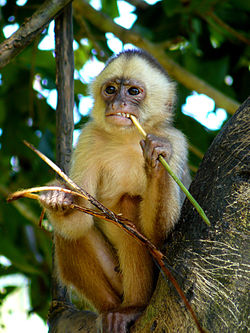 * G.V. Mann et al., Am. J. Clin. Nutr. 8, 491-497, 1960
[Speaker Notes: ./  monkeys_sulfur_solves_cholesterol_problem_1960]
Sulfation as Sulfate Transport
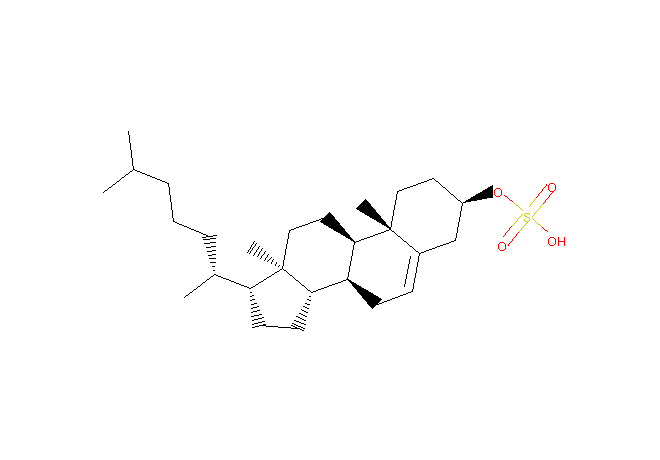 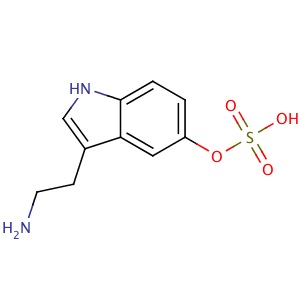 NEUROTRANSMITTERS/
HORMONES
STEROLS
cholesterol sulfate
Serotonin sulfate
DHEA
Cortisol
Estrogen
Progesterone
Testosterone
Vitamin D
Vitamin C
Melatonin
Adrenalin
Dopamine
Thyroid hormone
These are all sulfated for transport in the blood
Is sulfate transport an important role that they play??
Various Factors that Increase Sulfate*
An increase of the 35S-sulfate deposit is effected regularly by infections, by injections of toxins and proteins, by hypoxemia, dietetic influence, muscular over-exertion, weather influence and increase of the blood pressure.
SMPS= Sulfated mucopolysaccharides
*Report by Bernhard Muschlien
SMPS = Sulfated mucopolysaccharides = glycosaminoglycans
First published in the German language in the SANUM-Post magazine (17/ 1991)
[Speaker Notes: Treasures/bacteria_renew_sulfate_German.pdf

Pyrexal is an endotoxin]
Sulfur Incorporation into GAGs with Age*
Plaque regions
Normal aorta
*WH Hauss et al.. J Atheroscler Res. 1962;2(1–2):50–61
[Speaker Notes: CholesterolSulfate2_2015.pdf
Fig. 5 Sulfur Incorporation into GAGs with Age. Incorporation of 35Sulfur into chondroitin sulphuric acids (CSA) of the connective tissue of normal human aortae (x) and atherosclerotic human aortae (o) in in vitro experiment. (Redrawn from [110], with permission from Elsevier)]
Streaming Potential
Zeta Potential
Zeta potential (Z) is a measure of the flow rate of charged particles (e.g., red blood cells) in an electric field
Impaired blood flow is a key problem in multiple modern diseases
Results from insufficient negative charge (Z) in the blood vessels, due to insufficient supply of sulfate anions (delivered as cholesterol sulfate by the red blood cells)
The benefits of “grounding” are due to supply of negative charge from the earth
Electrokinetic Vascular             Streaming Potential (EVSP)*
+
Field strength is proportional                                     to the zeta potential                                            promotes blood flow
Contains a DC component                                         and an AC component                                               (very low frequency, depends                                     on pulse rate and heart rate)
Influences endothelial cells:
Enhances release of nitric oxide (vasorelaxant)
Increases calcium-based depolarization
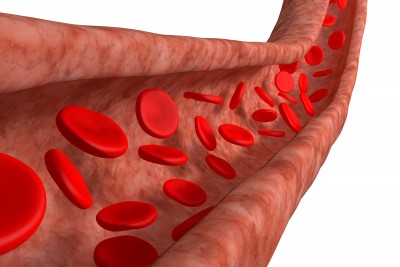 -
-
*D.P. Trivedi et al., Bioelectromagnetics 34:22-30, 2013
[Speaker Notes: Treasures/electric_fields_induced_by_blood_flow_modulate_nitric_oxide.pdf]
Moving RBC Creates Magnetic Field*
Magnetic field
Red
Blood 
Celll
Nitric Oxide
*S Seneff et al., Theor Biol Med Model 2015; 12: 9
[Speaker Notes: CholesterolSulfate2_2015.pdf
Fig. 4 Schematic of a red blood cell moving through a capillary, propelled by the force field generated by the voltage drop between the artery and the vein. The moving RBC creates an electromagnetic field that induces the release of nitric oxide from the capillary wall. This relaxes the vessel and further promotes flow]
Various Factors that Increase Sulfate*
SMPS= Sulfated mucopolysaccharides
*Report by Bernhard Muschlien
SMPS = Sulfated mucopolysaccharides = glycosaminoglycans
First published in the German language in the SANUM-Post magazine (17/ 1991)
[Speaker Notes: Treasures/bacteria_renew_sulfate_German.pdf

Pyrexal is an endotoxin]
Streaming Potential
Streaming potential
Es =[ ZeeoP/ηk] [f(Ya)]
Es = streaming potential (volts)
e = electrolyte dielectric constant
P = systolic pressure (N/m2)
k = conductivity (S/m)
Z = zeta potential (volts)
eo = permitivity of free space
η = viscosity (kg/m*s)
F(Ya) = correction for pulsatile flow
[Speaker Notes: Siemens per meter (S/m)
Newtons per square meter
Kg/ meter * second


Treasures/Darshan_electrovascular_streaming_potential_endothelium.pdf

Systolic during beat; diastolic during rest]
Streaming Potential
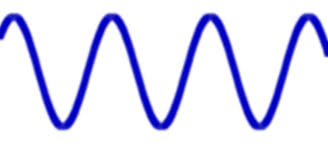 Contains both DC and AC component
AC component controlled by heart rate
Higher heart rate induces stronger response
Streaming potential
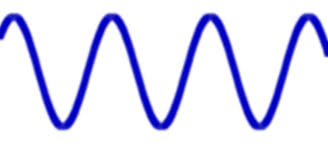 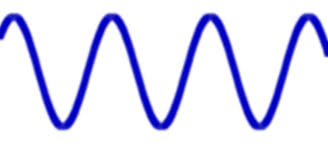 Es =[ ZeeoP/ηk] [f(Ya)]
Es = streaming potential (volts)
e = electrolyte dielectric constant
P = systolic pressure (N/m2)
k = conductivity (S/m)
Z = zeta potential (volts)
eo = permitivity of free space
η = viscosity (kg/m*s)
F(Ya) = correction for pulsatile flow
[Speaker Notes: Treasures/Darshan_electrovascular_streaming_potential_endothelium.pdf
Siemens per meter (S/m)
Newtons per square meter
Kg/ meter * second]
Streaming Potential
Proportional to Zeta potential
Es =[ ZeeoP/ηk] [f(Ya)]
Es = streaming potential (volts)
e = electrolyte dielectric constant
P = systolic pressure (N/m2)
k = conductivity (S/m)
Z = zeta potential (volts)
eo = permitivity of free space
η = viscosity (kg/m*s)
F(Ya) = correction for pulsatile flow
[Speaker Notes: Treasures/Darshan_electrovascular_streaming_potential_endothelium.pdf]
Streaming Potential
Proportional to blood pressure
Es =[ ZeeoP/ηk] [f(Ya)]
Es = streaming potential (volts)
e = electrolyte dielectric constant
P = systolic pressure (N/m2)
k = conductivity (S/m)
Z = zeta potential (volts)
eo = permitivity of free space
η = viscosity (kg/m*s)
F(Ya) = correction for pulsatile flow
[Speaker Notes: Treasures/Darshan_electrovascular_streaming_potential_endothelium.pdf]
Streaming Potential
Inversely proportional to viscosity
Es =[ ZeeoP/ηk] [f(Ya)]
Es = streaming potential (volts)
e = electrolyte dielectric constant
P = systolic pressure (N/m2)
k = conductivity (S/m)
Z = zeta potential (volts)
eo = permitivity of free space
η = viscosity (kg/m*s)
F(Ya) = correction for pulsatile flow
[Speaker Notes: Treasures/Darshan_electrovascular_streaming_potential_endothelium.pdf]
Some Insights
When Z is too low (not enough bound sulfate), blood pressure must go up to compensate (high blood pressure)
When viscosity is too high, blood pressure must go up to compensate (high blood pressure)
Nitric oxide release is induced by the streaming potential
Why is Nitric Oxide Important?
Nitric oxide relaxes the vessel wall and promotes increased flow & therefore oxygen
Nitric oxide quickly converts to nitrite which can break down the glycocalyx, releasing sulfated GAGs
These can be passed on to the capillaries to correct their deficiencies
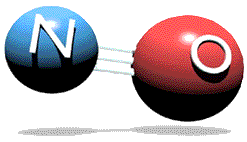 eNOS Uncoupling*
eNOS makes either sulfate or nitrite depending on control factors
Builds up matrix
SULFATE
NITRITE
Breaks down matrix
*Figure 1, M Yokoyama and K-I Hirata Cardiovascular Research 73 (2007) 8–9
[Speaker Notes: Treasures/eNOS_uncoupling_2007.pdf

Fig. 1. Potential mechanisms of physiological regulation of cerebral arterial tone by eNOS. eNOS: endothelial nitric oxide synthase; SOD: superoxide dismutase; GPx: glutathione peroxidase.]
Roundup, StAR and 
Sterol Homeostasis
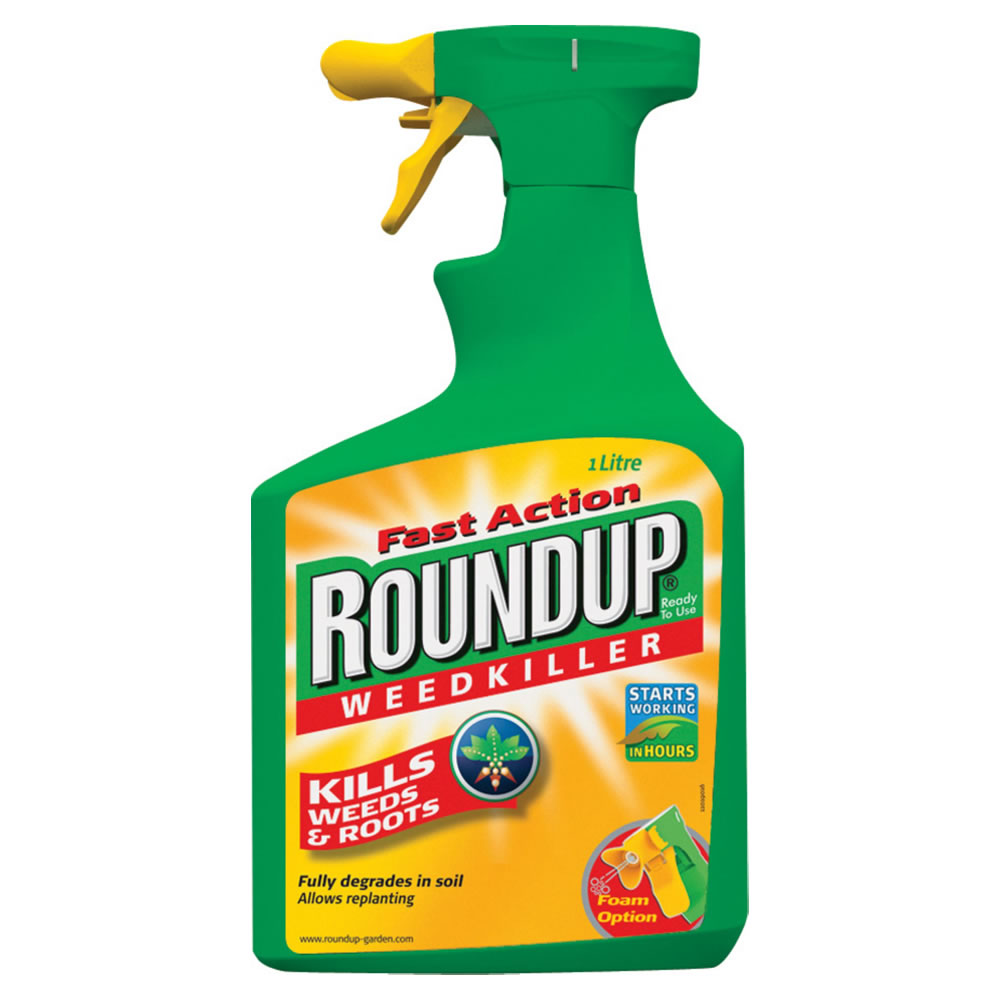 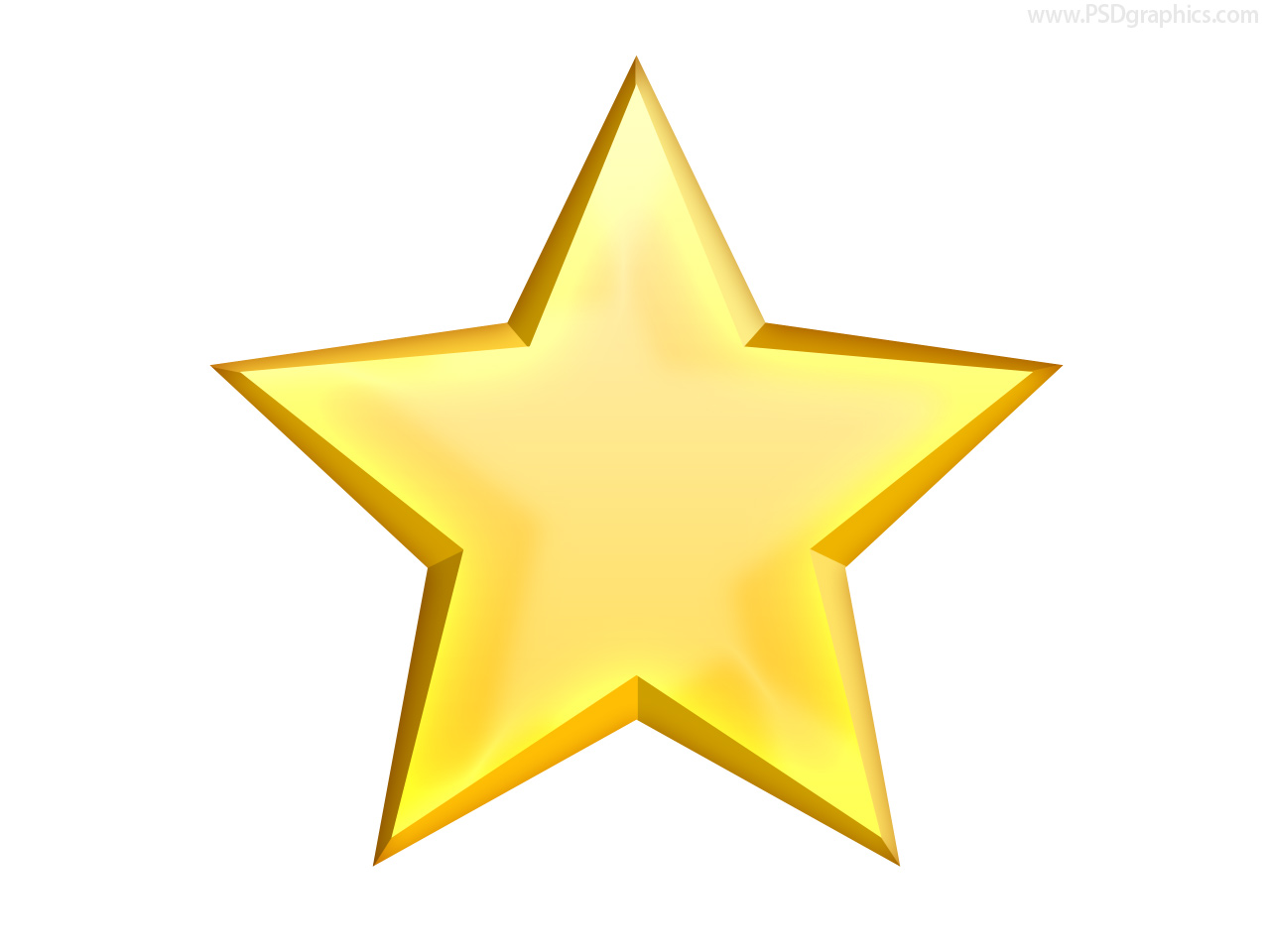 StAR:
Steroidogenic 
Acute 
Regulatory 
protein
Non-alcoholic Fatty Liver Disease:An Epidemic in America
NAFLD affects almost one-quarter of the general U.S. population
[Speaker Notes: .steatohepatitis
/StAR_overexpression_NASH.text
https://en.wikipedia.org/wiki/Steroidogenic_acute_regulatory_protein
Leydig Cells testes]
An Epidemic in the Western World*
Most common liver disorder in countries that adopt the “Western” diet
Rate doubled between 2004 and 2010 in S. Korea
Linked to low HDL, high LDL, and high cholesterol
Vegetarian diet increases risk
Insulin resistance and oxidative injury play a role
*SH Choi et al., Turk J Gastroenterol 2015; 26: 336-43
[Speaker Notes: Gerry/A\ vegetarian\ diet\ does\ not\ protect\ against\ nonalcoholic\ fatty\ liver\ disease\ \(NAFLD\).pdf .]
Fred Kummerow on LDL*
"LDL is not a marker of heart disease," Kummerow said. "It's a marker of ApoB." And ApoB is a marker of a lack of tryptophan.

Tryptophan is a product of the shikimate pathway, which glyphosate disrupts.
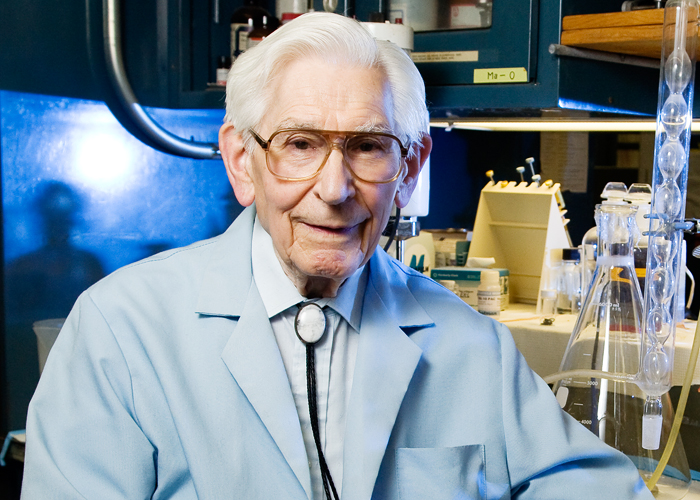 *https://news.illinois.edu/blog/view/6367/204646
“Sulfation of 25-hydroxycholesterol regulates lipid metabolism, inflammatory responses, and cell proliferation”*
LIVER CELL
Cholesterol and fats shipped out through bile acids
Fixes fatty liver
Liver cells proliferate, restoring damaged liver
Suppresses inflammation
Turns on and off many enzymes
cholesterol
nucleus
StAR
StAR
25HC
CYP
SULT2B1b
SULFATE
mitochondrion
25HC3S
*S Ren and Y Ying, Am J Physiol Endocrinol Metab 306: E123–E130, 2014
[Speaker Notes: Treasures/sulfated_oxysterol_regulates_everything_2014.pdf]
StAR is a Superstar!
StAR protects from fatty liver disease and elevated serum LDL by promoting bile flow
StAR is essential for synthesis of cortisol, testosterone and estrogen by the adrenal glands and by the gonads
StAR induces export of cholesterol from cardiovascular plaque into HDL
Roundup Inhibits Steroidogenesis by Disrupting StAR Protein Expression*
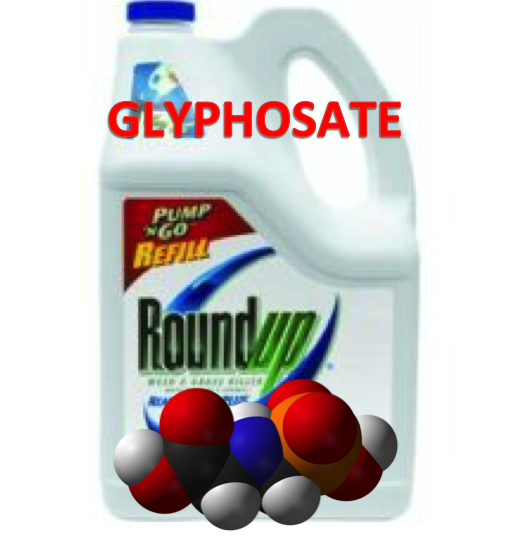 In vitro study on testicular Leydig cells
Roundup reduced testosterone                      synthesis by 94% 
Effect due to both StAR  suppression                                            and CYP suppression
Roundup reduced StAR protein levels by 90%
Reduction in StAR expression in the adrenal gland disrupts synthesis of stress hormones and sex hormones
*LP Walsh et al., Environ Health Perspect 2000; 108:769-776
[Speaker Notes: Roundup_inhibits_StAR_protein_expression.pdf

Leydig cells produce testosterone]
StAR Protein, Cholesterol Sulfate, and LDL*
StAR
Bile Acids
LDL
25HC3S is an important regulator of lipid biosynthesis 
Decreases liver accumulation of fat and cholesterol
Increases bile acid production and decreases LDL export
*Q Bai et al., Metabolism. 2012 June ; 61(6): 836–845
[Speaker Notes: Steroidogenic acute regulatory protein
https://en.wikipedia.org/wiki/Steroidogenic_acute_regulatory_protein
Treasures/oxysterol_sulfation_reduces_fatty_liver_disease_StAR_involved.pdf 
Glyphosate/roundup_inhibits_StAR_protein_expression.pdf 

Csail/2015/project/RobertMelamede.email.text]
Overexpression of StAR increases macrophage cholesterol efflux to HDL-AI*
Atherosclerosis: Macrophages infiltrate the artery wall and transform to foam cells, storing fat and cholesterol
Macrophages export their cholesterol to HDL-A1, the so-called “good cholesterol”
Overexpression of StAR in macrophages promotes cholesterol export
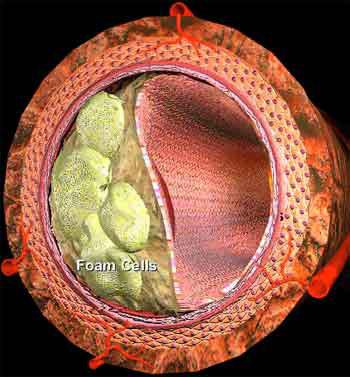 *JMW Taylor et al., Cardiovascular Research (2010) 86, 526–534
Why Does Cholesterol Accumulate in the Arteries Supplying the Heart?
The heart is arguably the most                                important organ in the body
It needs abundant cholesterol                                                      and sulfate to stay healthy
When there are deficiencies, the artery wall stockpiles cholesterol waiting to become  cholesterol sulfate
Inflammation induces superoxide which oxidizes sulfur to sulfate (e.g. in homocysteine)
Sulfate conjugation is needed for cholesterol export/delivery
Statins Make You Grow Older Faster*
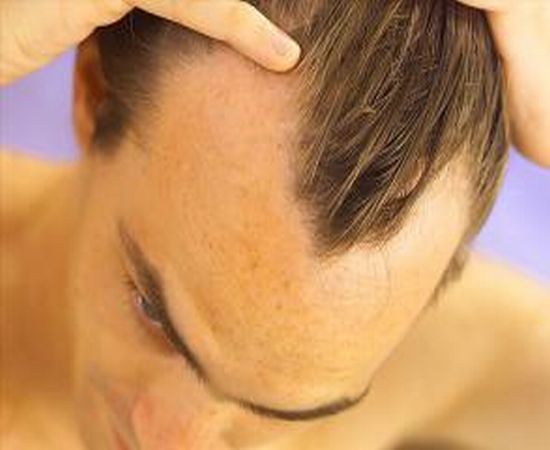 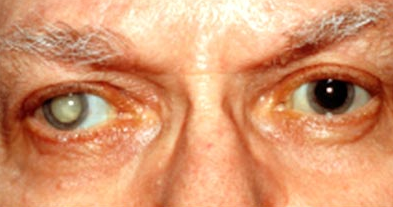 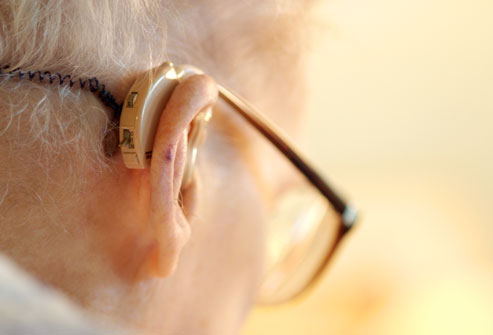 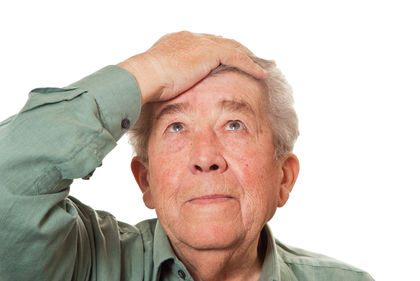 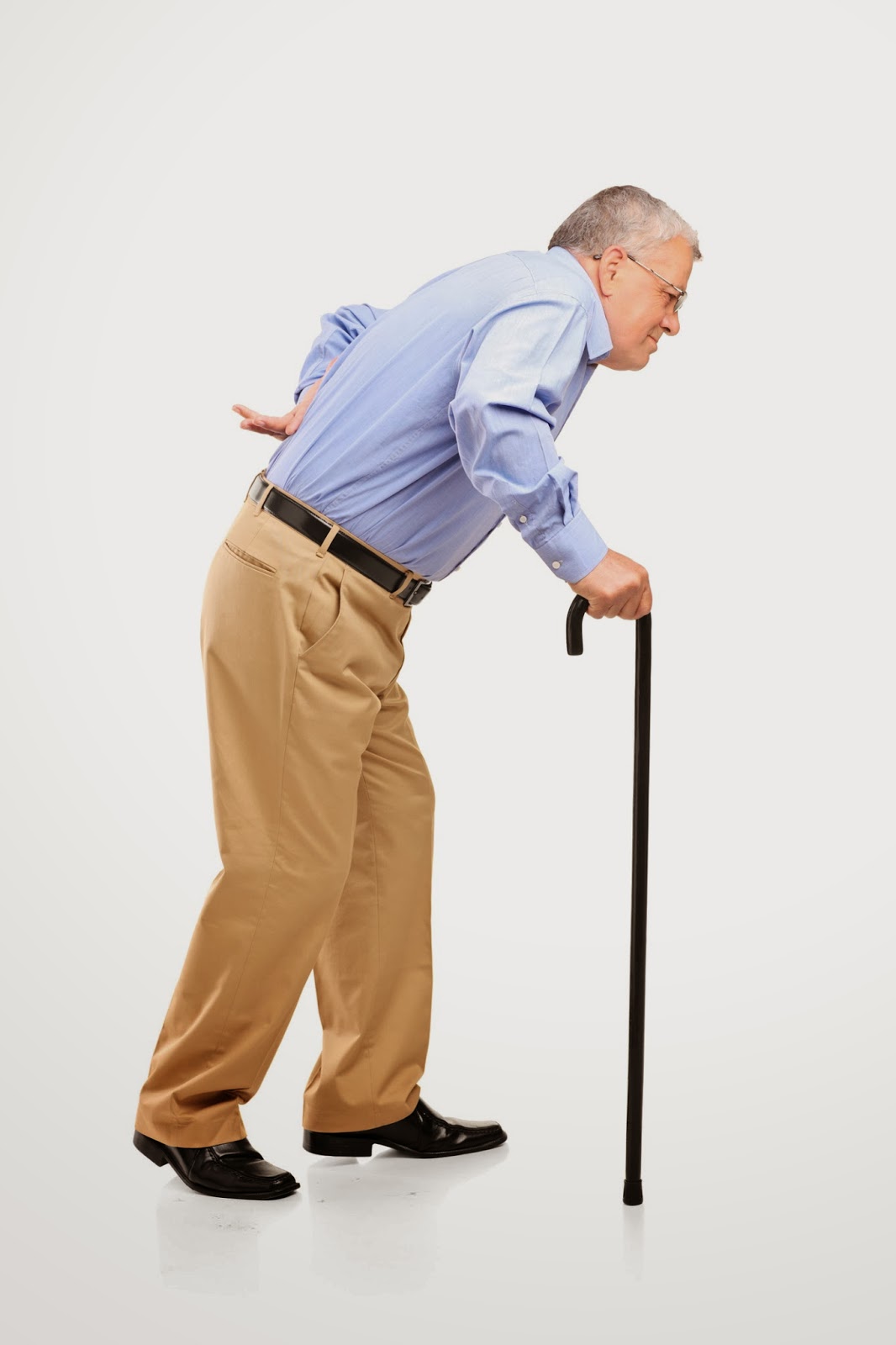 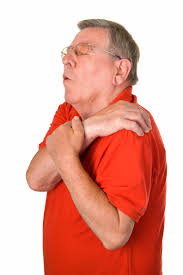 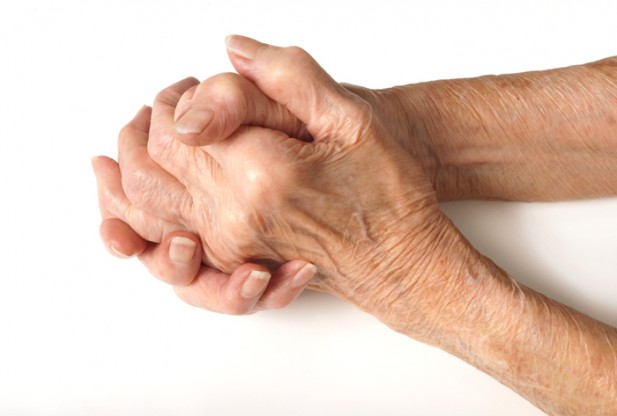 *J Liu and S Seneff, Proc. IMMM, Barcelona, Spain, Oct. 2011.
[Speaker Notes: Reference IMMM_Paper.pdf]
Evidence that Statins Make You    Grow Older Faster*
Statins
Reduce the overall growth rate of           Mesenchymal Stem Cells (MSCs)
Inhibit their potential to differentiate into macrophages, osteoblasts and chondrocytes
Impair DNA repair capabilities
Increase cell senescence and apoptosis
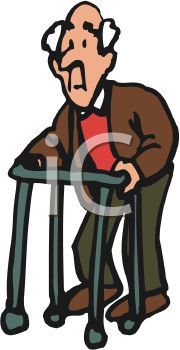 * R Izadpanah et al. Am J Physiol Cell Physiol. 2015 Jul 29:ajpcell.00406.2014 [Epub ahead of print]
Statins CAUSE Atherosclerosis and Heart Failure!*
Inhibit vitamin K2 synthesis 
 Increase risk of hardening of the arteries (calcification)
Function as mitochondrial toxins 
 Deplete Coenzyme Q10 and heme A  reduced ATP supply
Inhibit selenoprotein synthesis  oxidative stress
Increase chances for heart failure
 Enlarged left ventricle associated with selenium deficiency
* H Okuyama et al. Expert Review of Clinical Pharmacology 2015: 8:2; 189-199
Paul’s Story (anecdotal)
Stopped statin drug in March
Switched to organic diet high in sulfur and cholesterol
Spent considerable time every day outside in the sunlight, starting in April; practiced “grounding”
Vitamin D: 44 (March), 77 (May), 112 (June)
Lost weight and felt much more energetic
[Speaker Notes: PaulHarris/Paul_documenting_his_story.text]
Iron and GGT
What’s the Problem With Iron?
…just right…


	      …too little…                                               …too much…
The iron paradox: iron is both vital  & lethal
Vital & harmful effects result from same reactions: 
redox chemistry, interactions with O2 
Results of iron excess: 
Reduction of O2 (ROS) + iron  OH
Oxidative stress damages cell membranes, DNA, protein
Anti-oxidant defenses are overcome  iron toxicity
Hemoglobin: Source of Iron Overload Causing LDL Oxidation*
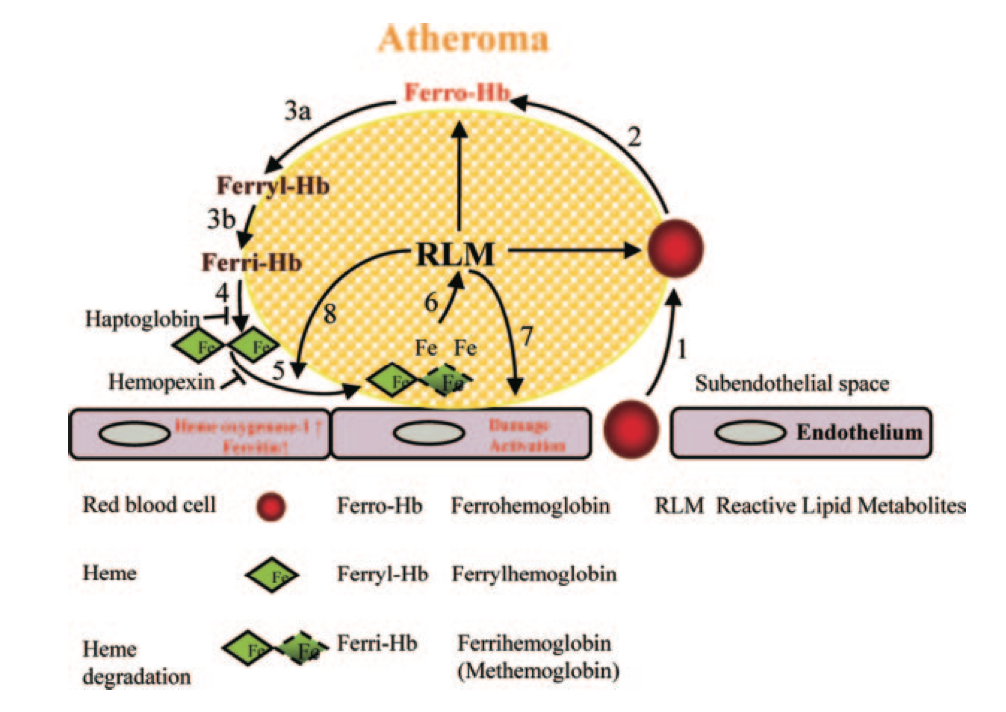 Reactive Lipid Metabolites
Red blood cell crosses endothelial wall and gets  broken down, releasing hemoglobin
Message activation
HMOX-1 UP
*Figure 6, E. Nagy et al.,             Arterioscler Thromb Vasc Biol. 2010;30:1347-1353
[Speaker Notes: GerryKoenig/heme/Red_Cells,_Hemoglobin,_Heme,_Iron,_and_Atherogenesis.pdf

Figure 6. A model for red cell-mediated progres- sion of atherogenesis. 1, Infiltration by red blood cells of the atheromatous lesion. 2, Erythrocyte lysis and liberation of ferrohemoglobin (Ferro-Hb) by lipids of atheroma. 3, Oxidation of ferrohemo- globin to ferrylhemoglobin (Ferryl-Hb) (a) and to ferrihemoglobin (Ferri-Hb) (b). 4, Release of heme from ferrihemoglobin. 5, Heme uptake by athero- ma lipid. 6, Amplification of lipid oxidation in ather- oma. 7, Damage and activation of endothelium induced by reactive lipid metabolites of atheroma. 8, Induction of HO-1 and ferritin by atheroma lipid and heme.]
Hemolytic Anemia*
Impaired vasodilation
Hemoglobin destroys NO
Hemolytic
anemia
RBC arginase released
L-arginine depleted
Redox-active
 heme and iron
Ischemia/reperfusion injury
ROS
Hemolytic anemia leads to cardiovascular disease
Endothelial and smooth muscle proliferation
*RF Machado et al., AMA, July 19, 2006 296(3), 310-318.
[Speaker Notes: Heart/N-Terminal\ Pro-Brain\ Natriuretic\ Peptide\ Levels\ and\ Risk\ of\ Death\ in\ Sickle\ Cell\ Disease_marked.pdf]
This Detoxification Scheme is Essential in Red Blood Cells
Inhibited by glyphosate
Product of    shikimate pathway
Depleted by glyphosate
Depends on selenium
This Detoxification Scheme is Essential in Red Blood Cells
Inhibited by glyphosate
Product of    shikimate pathway
G6PD Deficiency Leads to Hemolysis and Anemia
Depleted by glyphosate
Depends on selenium
Gamma Glutamyl Transferase (GGT)*
GGT is an enzyme that breaks down glutathione into its component amino acids
Elevated serum GGT is a sign of liver and biliary diseases
It's also associated with cardiovascular disease, metabolic syndrome and diabetes
GGT accumulates in atherosclerotic plaque
High GGT is associated with iron overload
*G. Koenig and S. Seneff. Disease Markers Volume 2015 (2015), Article ID 818570.
Are we getting enough sulfur in our diet?*
Amino Acid Pool  Protein Synthesis
α-ketoglutarate
Urea
SULFATE
Glycosaminoglycans
*Figure 1, ME Nimni et al., Nutrition & Metabolism 2007, 4:24
[Speaker Notes: tFSeiAimignAup,slriyGfenieAt1dhGedsisiasygnratanhmdesntihist,arstotgdoernpagimcetesottfahbceoyslritesemlianteioanshgilpustabtehtiownee,npro- Simplified diagram that depicts the relationships between SAA, GAG synthesis, storage of cysteine as glutathione, pro- tein synthesis and nitrogen metabolism.]
Are we getting enough sulfur in our diet?*
GGT = Gamma glutamyl transferase
Amino Acid Pool  Protein Synthesis
α-ketoglutarate
GGT
Urea
SULFATE
glycosaminoglycans
Glycosaminoglycans
*Figure 1, ME Nimni et al., Nutrition & Metabolism 2007, 4:24
[Speaker Notes: tFSeiAimignAup,slriyGfenieAt1dhGedsisiasygnratanhmdesntihist,arstotgdoernpagimcetesottfahbceoyslritesemlianteioanshgilpustabtehtiownee,npro- Simplified diagram that depicts the relationships between SAA, GAG synthesis, storage of cysteine as glutathione, pro- tein synthesis and nitrogen metabolism.]
GGT Cycle*
SULFATE
glutathione
*Figure 4 in SC Lu et al.,, Mol Aspects Med. 2009 ; 30(1-2): 42–59.
[Speaker Notes: GerryKoenig/regulation_of_glutathione_synthesis_2008


Fig. 4. 
GSH as cysteine storage via the γ-glutamyl cycle. The γ-glutamyl cycle utilize GSH as a continuous source of cysteine. Cysteine is taken up readily by most cells and once it enters the cell, most of it is incorporated into GSH while the rest is incorporated into newly synthesized proteins and/or broken down into sulfate and taurine. GSH is exported from the cell and the ecto-enzyme GGT then transfers the γ-glutamyl moiety of GSH to an amino acid (the best acceptor being cystine), forming γ-glutamyl amino acid and cysteinylglycine. The γ-glutamyl amino acid can then be transported back into the cell to complete the cycle. Once inside the cell, the γ-glutamyl amino acid can be further metabolized to release the amino acid and 5- oxoproline, which can be converted to glutamate. Cysteinylglycine is broken down by dipeptidase (DP) to generate cysteine and glycine, which are then transported back into the cell to be reincorporated into GSH.]
The Real Reason for GGT?
glutathione
GGT
cysteine
glycine
glutamate
CDO
α-ketoglutarate
oxygen
cysteinesulfinate
pyrrole
succinate
AST
succinyl
 Coenzyme A
homocysteine
sulfite
heme
Sulfite oxidase
O2-
sulfate
sulfate
[Speaker Notes: Figure 1
Caption: Schematic of proposed pathways following GGT’s breakdown of glutathione into its component amino acids. 

AST = aspartate transaminase
GGT = Gamma glutamyl transferase
CDO = Cysteine dioxygenase]
The Real Reason for GGT?
glutathione
GGT
Use Component Amino Acids to Synthesize Sulfate and Heme!
cysteine
glycine
glutamate
CDO
α-ketoglutarate
oxygen
cysteinesulfinate
pyrrole
succinate
AST
succinyl
 Coenzyme A
homocysteine
sulfite
heme
Sulfite oxidase
O2-
sulfate
sulfate
[Speaker Notes: Figure 1
Caption: Schematic of proposed pathways following GGT’s breakdown of glutathione into its component amino acids. 

AST = aspartate transaminase
GGT = Gamma glutamyl transferase
CDO = Cysteine dioxygenase]
Ferrous Iron in Lysosomes: Key Role in Cardiovascular Disease*
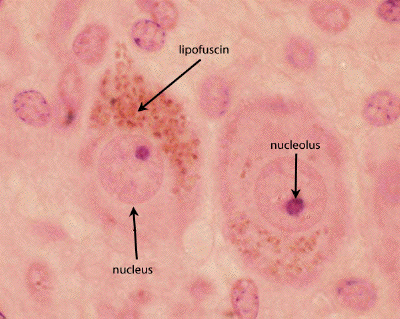 lipofuscin
Lysosomes in macrophages                                    recycle iron in hemoglobin                                                     in atherosclerotic plaque
Fe(II)  superoxide via                                         Fenton reaction
Superoxide damages cellular proteins and DNA
Result: lipofuscin accumulation
Lipofuscin accumulation reflects biological rather than chronological age
*T Kurz et al., The International Journal of Biochemistry & Cell Biology 43 (2011) 1686–1697
[Speaker Notes: Heart/iron_lysosomes_pathology_heart_disease.pdf]
Heparin Protects from ROS due to Iron*
superoxide
Free radical production (Fenton reaction):
	Fe(II) + 02 + 20H- --> Fe(III)(OH) 2 + 02-

But, in the acid environment of heparin:
	4Fe(II) + 02 + 4H+ --> 4Fe(III) + 2H20
water
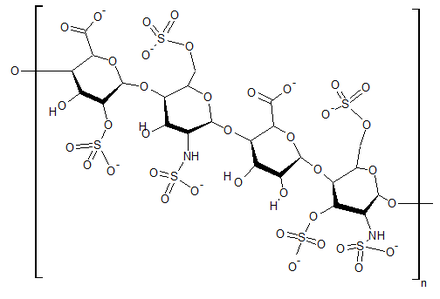 *M.A. Ross et al.,  Biochem. J. 1992, 286: 717-720.
Heparin Protects from ROS due to Iron*
superoxide
Free radical production (Fenton reaction):
	Fe(II) + 02 + 20H- --> Fe(III)(OH) 2 + 02-

But, in the acid environment of heparin:
	4Fe(II) + 02 + 4H+ --> 4Fe(III) + 2H20
Heparin taken up by lysosomes allows them to safely handle iron
water
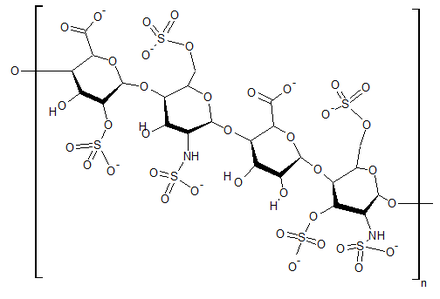 *M.A. Ross et al.,  Biochem. J. 1992, 286: 717-720.
[Speaker Notes: Where?]
Heparin Protects from ROS due to Iron*
superoxide
Free radical production (Fenton reaction):
	Fe(II) + 02 + 20H- --> Fe(III)(OH) 2 + 02-

But, in the acid environment of heparin:
	4Fe(II) + 02 + 4H+ --> 4Fe(III) + 2H20
Heparin is loaded with sulfates!!
water
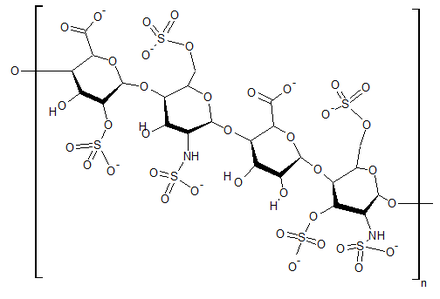 *M.A. Ross et al.,  Biochem. J. 1992, 286: 717-720.
[Speaker Notes: Where?]
GGT induces Inflammatory Response
GGT releases iron from chelators (such as glyphosate!)
Free iron induces Fenton reaction (damages cellular proteins and membrane fatty acids)
GGT is needed to break glutathione into its component amino acids to produce heme and sulfate
Glyphosate disrupts both pathways
GGT induces Inflammatory Response
GGT releases iron from chelators (such as glyphosate!)
Free iron induces Fenton reaction (damages cellular proteins and membrane fatty acids)
GGT is needed to break glutathione into its component amino acids to produce heme and sulfate
Glyphosate disrupts both pathways
5.4-fold increased expression of GGT in livers of rats exposed to Roundup over their lifetime (Seralini’s study)
[Speaker Notes: n addition, by the end of the experiment, Gamma GT hepatic activity was increased, particularly in the GMO + R groups (up to 5.4 times higher), this prob- ably being reflective of liver dysfunction. 
p. 4]
GGT  & Chronic Obstructive Pulmonary Disease (COPD)*
“We found that in adults aged 40 years and older, representative of the Korean population, elevated GGT levels are associated with decreased pulmonary function (in both genders) and an increased prevalence of COPD in men.”
*HW Kim et al., Lung, 2014 Jul 11. [Epub ahead of print]
[Speaker Notes: heart/GGT_and_COPD_Korea.pdf
Mucus gland hyperplasia
Wright DT, Fischer BM, Li C, Rochelle LG, Akley NJ, Adler KB (1996) Oxidant stress stimulates mucin secretion and PLC in airway epithelium via a nitric oxide-dependent mechanism. Am J Physiol 271(5 Pt 1):L854–L861]
GGT  & Chronic Obstructive Pulmonary Disease (COPD)*
“We found that in adults aged 40 years and older, representative of the Korean population, elevated GGT levels are associated with decreased pulmonary function (in both genders) and an increased prevalence of COPD in men.”
COPD is associated with excessive mucus production in the lungs which I believe provides sulfate for the vasculature**
*HW Kim et al., Lung, 2014 Jul 11. [Epub ahead of print]
**DT Wright et al.,  Am J Physiol 271(5 Pt 1):L854–L861
[Speaker Notes: GerryKoening/oxidant_stress_stimulates_mucin_secretion.text

In Beijing – look this up!!!
Wright DT, Fischer BM, Li C, Rochelle LG, Akley NJ, Adler KB (1996) Oxidant stress stimulates mucin secretion and PLC in airway epithelium via a nitric oxide-dependent mechanism. Am J Physiol 271(5 Pt 1):L854–L861]
“Iron deficiency: an emerging therapeutic target in heart failure”*
"In patients with heart failure, iron deficiency is frequent but overlooked, with a prevalence of 30%–50%. ... Recent European guidelines recommend the monitoring of iron parameters (ie, serum ferritin, transferrin saturation) for all patients with heart failure. Ongoing clinical trials will explore the benefits of iron deficiency correction on various heart failure parameters."
*A Cohen-Solal et al., Heart 2014 [Epub ahead of print]
[Speaker Notes: Heart/iron_deficiency_heart_failure.text
Heart/iron_deficiency_heart_failure.pdf]
Low Iron Linked to Heart Failure*
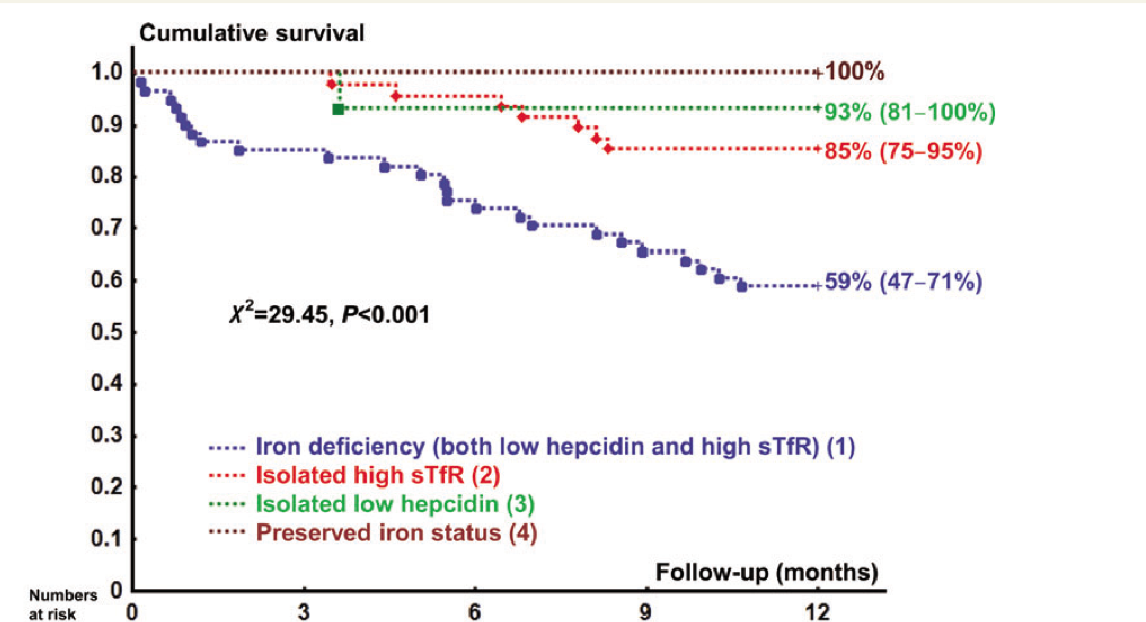 *EA Jankowska et al., European Heart Journal Advanced Access, June 13, 2014
[Speaker Notes: GerryKoenig/low_iron_heart_failure_2014.pdf
sTfR = soluble transferrin receptor]
“The long term effects of all these factors        on the heart can be disastrous”*
ANEMIA
Tissue hypoxia
Reduced EPO
Sympathetic response
Fluid retention
Edema
Vasoconstriction
Renal ischemia
Left ventricular dilation and hypertrophy
Angiotensin-II
Aldosterone
Heart failure
*DS Silverberg et al., The European Journal of Heart Failure 4 (2002) 681–686
[Speaker Notes: Heart/The_importance_of_anemia_and_its_correction_in_the_management_of_severeCHF.pdf
Paragraph on p. 682]
Heart Failure Rate Is Increasing*
Female
Male
*Chart 7-3, Circulation Jan 29, 2008, p. e89
[Speaker Notes: ./Heart_Failure_Statistics—2008_Update.pdf]
How to Stay Healthy!
How to Stay Healthy
Plenty of dietary sulfur
Plenty of dietary cholesterol
Plenty of flavonoids
Plenty of         sun exposure
Go Organic!
Hang Out in the Water at the Seashore
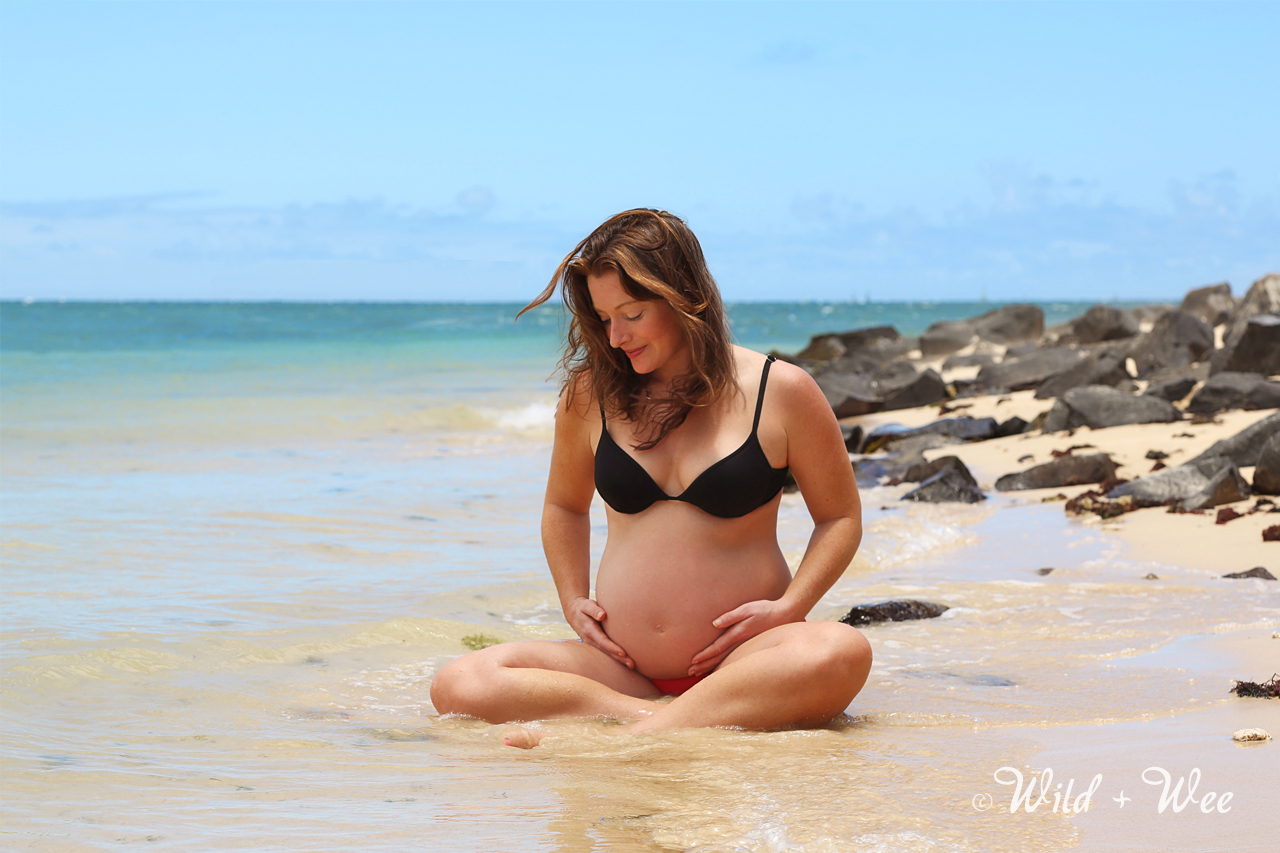 Eat Foods Containing Sulfur!
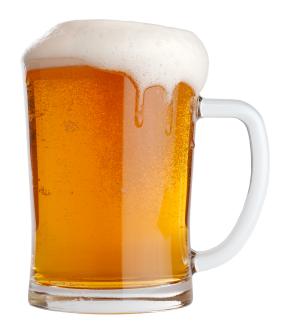 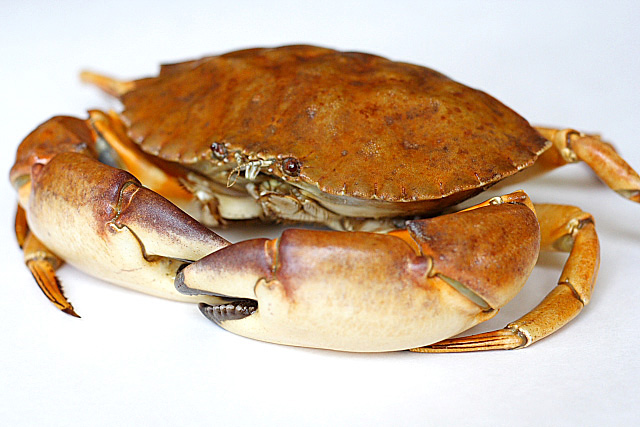 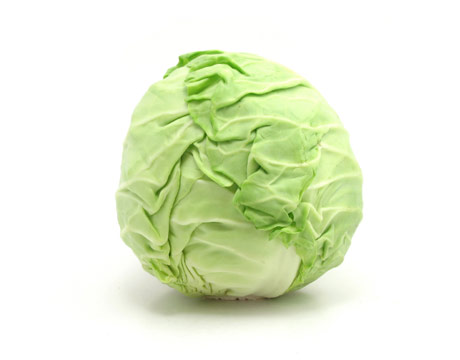 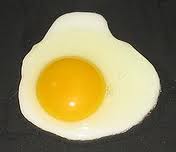 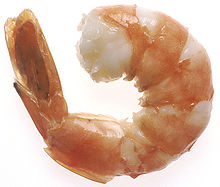 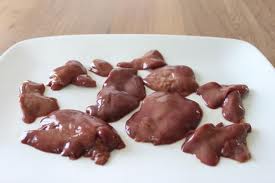 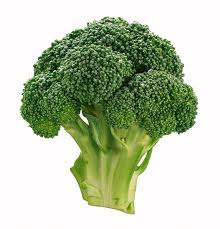 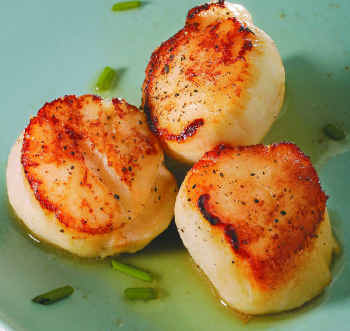 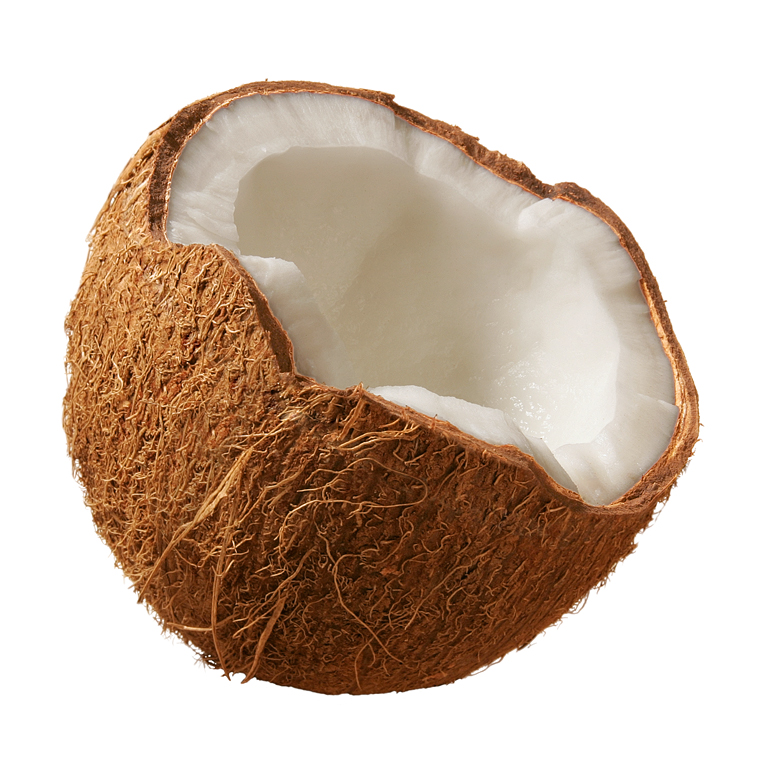 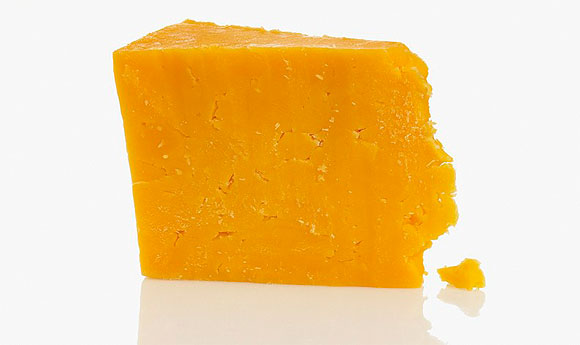 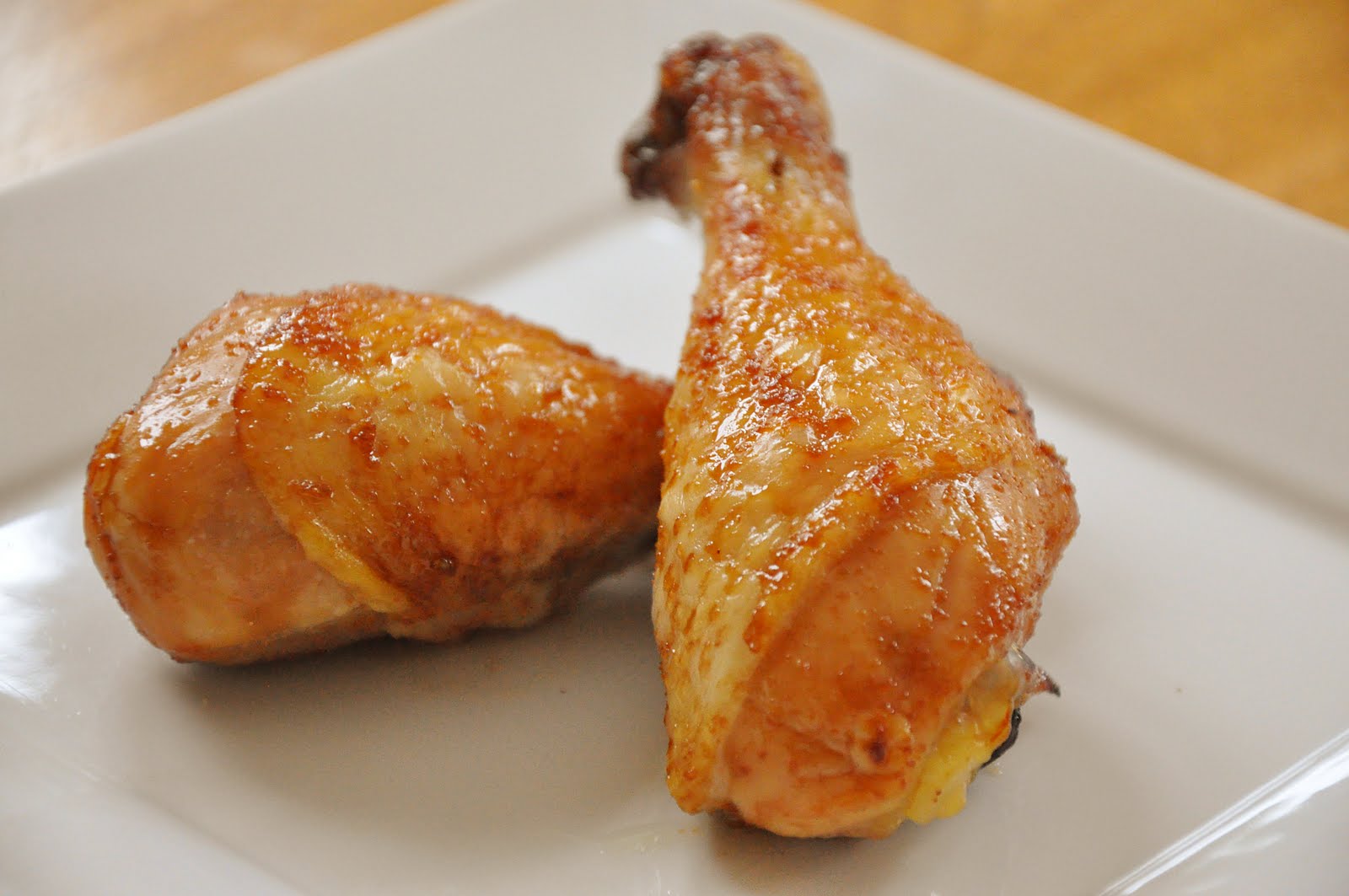 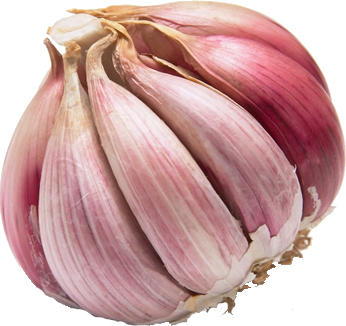 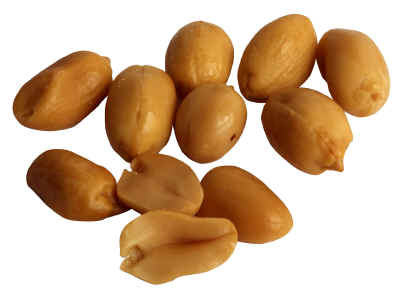 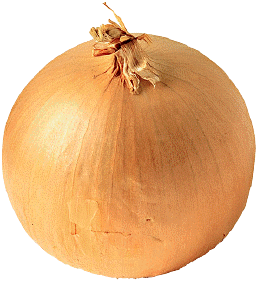 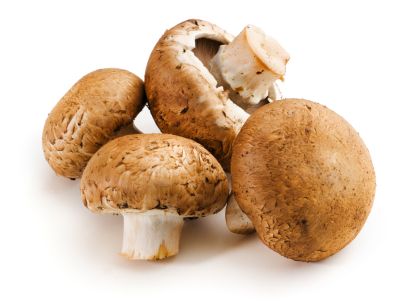 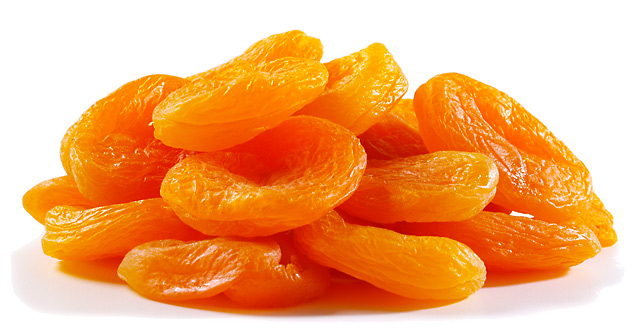 [Speaker Notes: http://healthyeatingclub.com/info/books-phds/books/foodfacts/html/data/data5g.html
 http://www.livestrong.com/article/486021-foods-high-in-sulphur/]
Supplemental Sources of Sulfur*
glucosamine sulfate
chondroitin sulfate
glutathione
N-acetylcysteine
alpha lipoic acid
taurine
DMSO, MSM
S-adenosylmethionine (SAMe)
Epsom salts (Mg-sulfate)
These can have many beneficial effects and are nearly nontoxic
My personal favorite is Epsom salt baths:
Magnesium sulfate uptake through the skin
*S Parcell, Alternative Medicine Review 7(1), 2002, 22-44
[Speaker Notes: ./sulfur_in_human_nutrition_review.pdf]
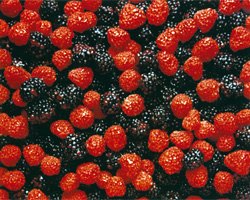 ANDFlavonoids and Polyphenols!
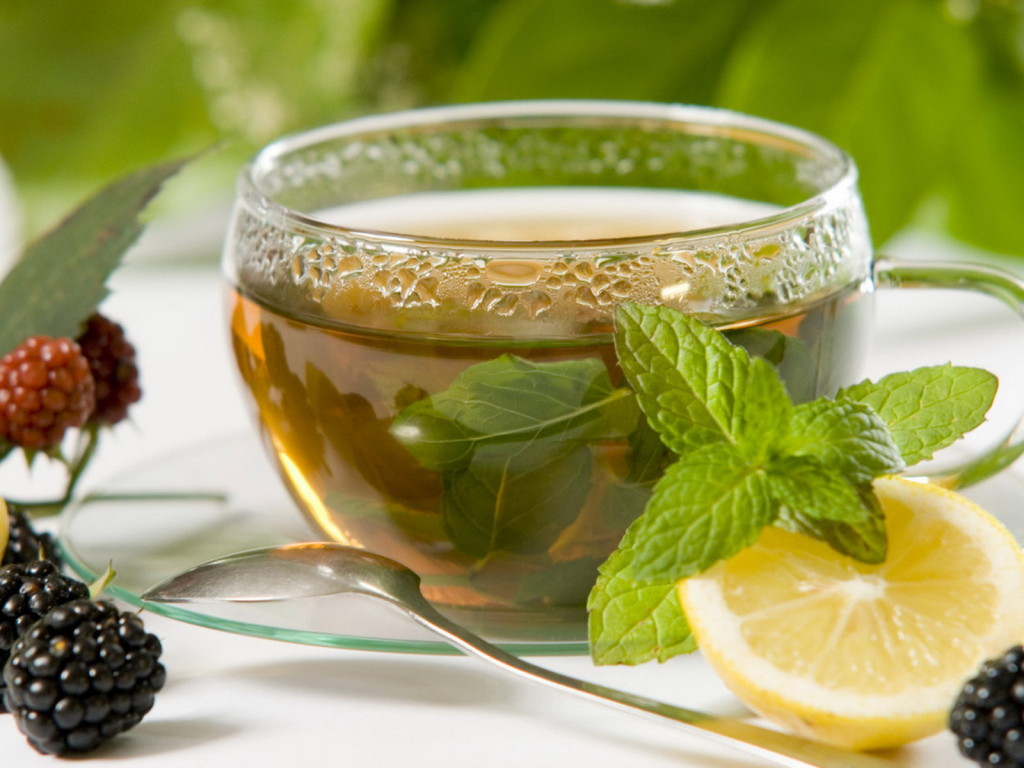 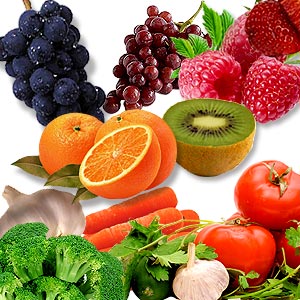 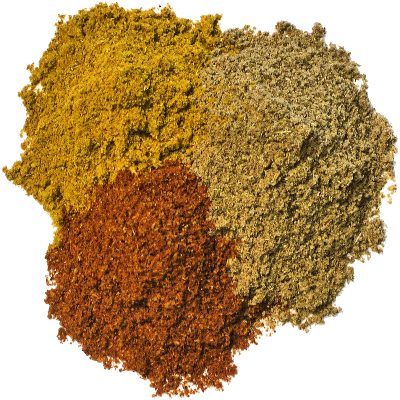 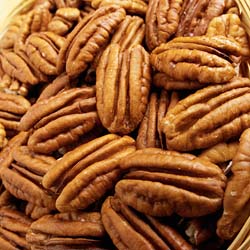 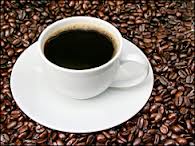 Flavonoids Transport Sulfate!
Flavonoids are found in fruits, vegetables, nuts, seeds, herbs, spices, stems, flowers, tea and red wine. 
Flavonoids suppress nitric oxide synthesis in macrophages (inflammatory response)
In plants, they generally occur as glycosylated and sulfated derivatives
Summary
Cholesterol sulfate is vitally important to health
It is produced in the skin upon sunlight exposure
Roundup and other toxic exposures disrupt its supply
Sulfate deficiency is behind most modern diseases
The blood depends on sulfate to maintain flow
Zeta potential drives blood flow from artery to vein
Heart disease and fatty liver disease reflect cholesterol buffering waiting for sulfate supplies
StAR is a superstar but it’s vulnerable to Roundup
StAR deficiency leads to fatty liver, heart disease, adrenal insufficiency and low testosterone
Roundup induces GGT which causes inflammation but recovers hemoglobin and sulfate for RBCs
Thanks to Many People
Robert Davidson
Gerry Koenig
Ann Lauritzen
Jerry Pollack
Anthony Samsel
Nancy Swanson
Glyn Wainwright
And many others ….